SAFE CH4Rice (Methane) Project
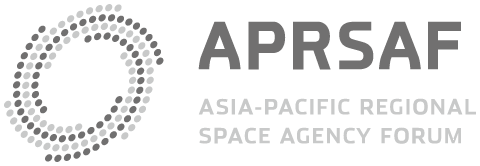 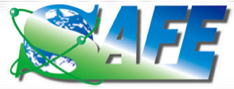 Shinichi Sobue Kei Oyoshi, Go Segami JAXA
Agenda Item 7.4
SIT-39 2024, Tokyo, Japan
10th - 11th April 2024
APRSAF : Asia-Pacific Regional Space Agency Forum
APRSAF Annual Meeting
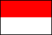 APRSAF-29 (2023) in Jakarta
　　　September 19-22 @ BRIN HQ
　　434 participants from 23 countries & regions
WG Reports
Country Reports
Special Sessions under the main theme
Space Policy Session
Space Leaders’ Round Table
Plenary Session
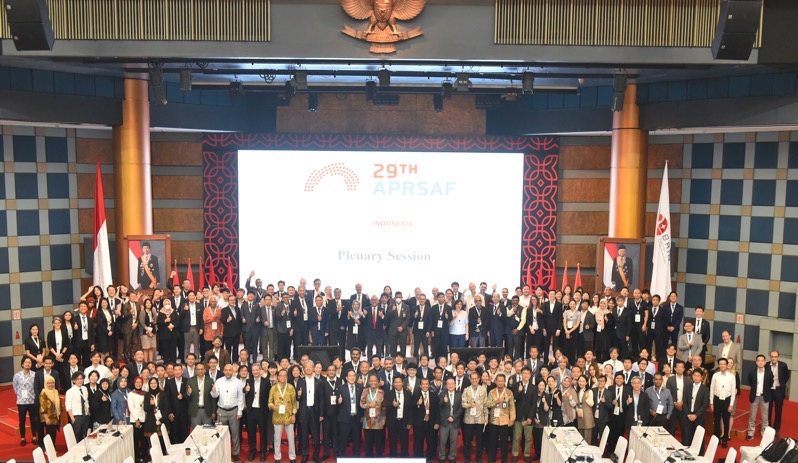 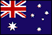 APRSAF-30 (Nov. 2024) in Perth
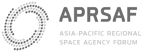 Space Education
 for All (SE4A WG)
Enhancement of Space Capability(SC WG)
Satellite Applications for Societal Benefit(SA WG)
V. Space Policy and Law
(SPL WG)
Space Frontier(SF WG)
APRSAF-31 (2025) in Philippines
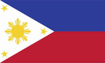 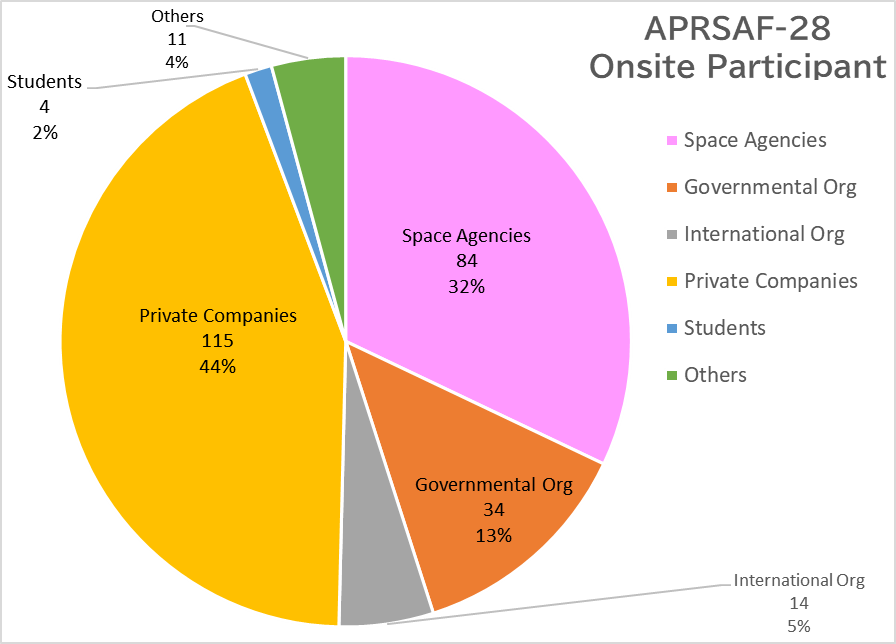 Space Industry Workshop
(SI WS)
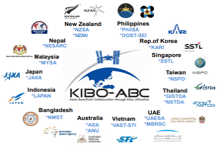 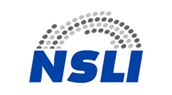 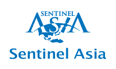 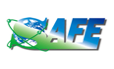 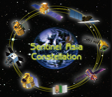 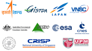 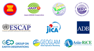 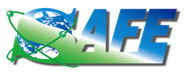 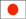 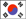 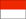 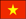 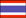 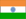 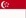 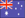 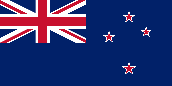 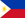 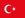 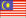 SAFE  (Space Applications For Environment)
[Speaker Notes: JAXA established the Asia-Pacific Regional Space Agency Forum (APRSAF) in 1993 to enhance space activities in the Asia-Pacific region.

Space agencies, governmental bodies, international organizations, private companies, universities, and research institutes from over 30 countries and regions take part in APRSAF, the largest space-related conference in the Asia-Pacific region. The increasing attendance of high-ranking officials and participants from industry at APRSAF events provides opportunities to discuss international cooperation for space activities in concrete terms.

We’ve had the pleasure of having 1-2 participants from Cambodia every year since the APRSAF-19 which took place in Malaysia in 2012. 

The next annual session, the APRSAF-30, will take place in November this year in Perth, Australia, hosted by our colleagues at the Australian Space Agency (ASA). We very much look forward to having participants from Cambodia.]
APRSAF SAFE Projects(Space Applications for Environment)
Enhancing multilateral collaboration from bilateral collaboration
Promoting data, tools and knowledge sharing, and capacity building to address regional common issues
Zero Hunger        Clean Water & Saniti. nd.Innov & Infra
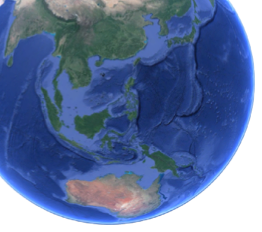 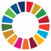 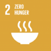 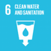 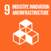 Sendai Framework
2015-2030
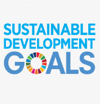 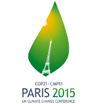 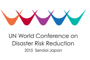 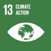 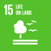 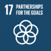 Climate                  Life on land        Partnership for the Goals
Contribute to global agendas by solving regional common issues in the Asia-Pacific region
Agromet Project (since 2018)
Rice Crop Monitoring Project (since 2018)
CH4Rice Project
(since 2022)
Agromet information comparison and capacity building toward developing knowledge of integrated use of agromet information for rice crop growing outlook,  regional food security related decision-making etc.
Rice map comparison and building platform for sharing data and tools to contribute to improvement of agricultural statistics, regional food security related decision-making etc.
Estimate methane emission from paddy rice by considering  water level to contribute to Climate Change Mitigation through methane MRV, efficient irrigation and sustainable agriculture as well as Carbon Credit.
Project Lead: ISRO
Project Lead: GISTDA
Project Lead: VNSC
Methane Emission from Paddy Rice
Food systems are responsible for a third of global anthropogenic GHG emissions [Crippa et al, 2021]
CH4 emission from rice paddies are estimated to be about 8 % of total global anthropogenic CH4 emission  [Saunois et al., 2020] 
Asian region accounts for about 90% of the global rice production [FAO, 2023]
The amount of CH4 emission is a function of the number and duration of crops grown, water regimes , and soil type, temperature, and rice cultivar.  [Guidelines for National Greenhouse Gas Inventories, IPCC,  2006]
Alternate Wetting and Drying (AWD) is effective rice cropping system to reduce methane emission and save water usage from rice cultivation.
Alternate Wetting and Drying (AWD)
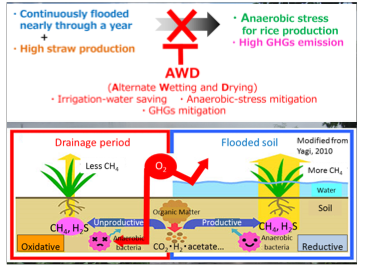 Atmospheric CH4 Concentration September 2019 by GOSAT-2
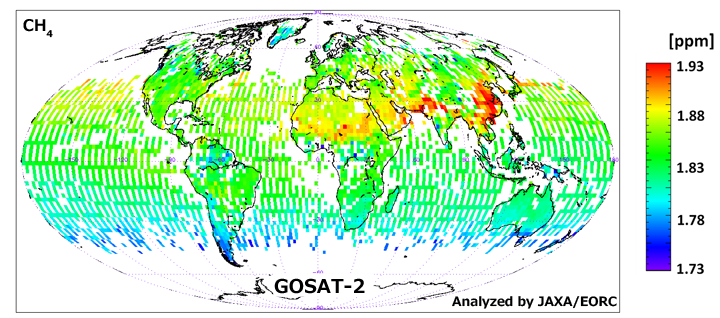 A management practice in irrigated rice characterized by periodic drying and flooding of fields to reduce water use and CH4 emission.
https://www.naro.affrc.go.jp/archive/niaes/techdoc/methane_manual.pdf
https://www.eorc.jaxa.jp/en/earthview/2020/tp200310.html]
APRSAF/SAFE CH4Rice Project:  Overview
Approved at the SAWG, APRSAF-28 (Hanoi, Vietnam, Nov, 2022) proposed by VNSC (Lead)
Expect to Contribute (Outcome)
Climate change mitigation such as carbon credit through CH4 MRV (Monitoring, Reporting and Verification) using satellite and in-situ data
Water management by efficient irrigation with lower CH4 emission (e.g. Alternate Wetting and Drying (AWD) or water saving irrigation)
Regional and global sustainable agriculture related initiatives/activities (e.g. CEOS, SDGs Goal2/13, GEOGLAM/Asia-RiCE, AOGEO etc. )

Implementation
Development of the methodology to monitor water inundation and CH4 emission from rice paddies
Data/Tool/Knowledge sharing and capacity building for multi-lateral collaborations
Promote dialog with stakeholders/end-users with showing results (considering national policy, try to reach related agencies)
Synergies with other SAFE projects, Agromet and Rice Monitoring Projects
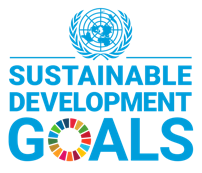 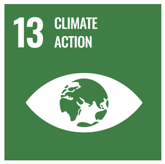 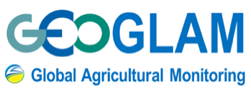 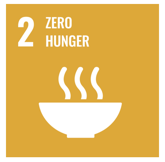 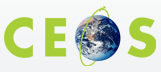 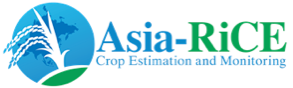 Estimation of Methane Emission from Paddy Rice
Try to use satellite data in the IPCC’s equation to estimate CH4 emission  from paddy rice
Multiplying by emission factors, cultivation period and harvested area
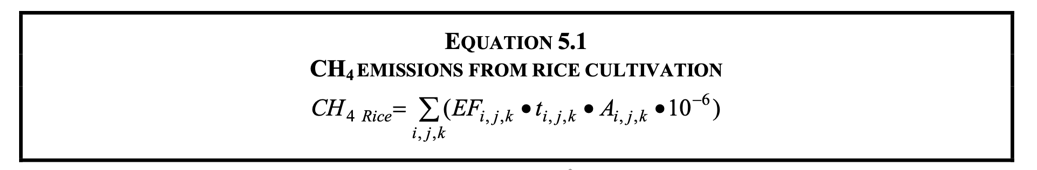 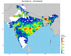 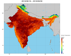 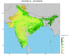 Annual Methane Emissions
[IPCC, 2006, 2019]
Emission Factors
Cultivation Period
Harvested Area
Emission Factors in IPCCGuideline [IPCC, 2006, 2019]
Rice Map　(X/C/L-band SAR )
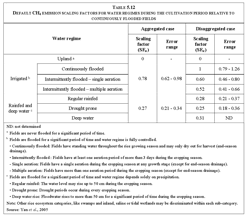 Water regimes is importantfactor for CH4 emissionInundation identification using ALOS-2 full-pol data
Phenology (SAR and optical)
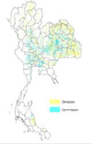 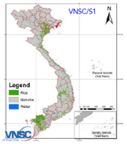 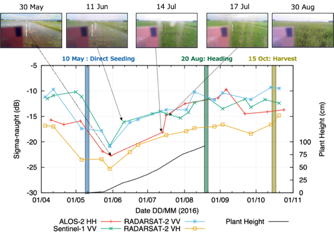 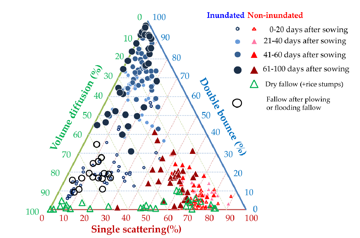 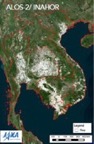 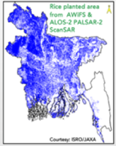 Supplemental use of Agromet data (Synergy with agromet project)
[H. Arai, W. Takeuchi, L. D. Nguyen  et al., 2018]
Synergy with Rice Monitoring Project
Water Inundation Monitoring using L-band SAR
L-band SAR with Full-pol data can identify the existence of water under rice.
Penetrates rice canopy and measure scattering components in detail
Strong double-bounce scattering by inundated paddy field   [Arai et. al, 2018]
Paddy with water (inundation)
Paddy without water (non-inundation)
Double bounce
Single scattering
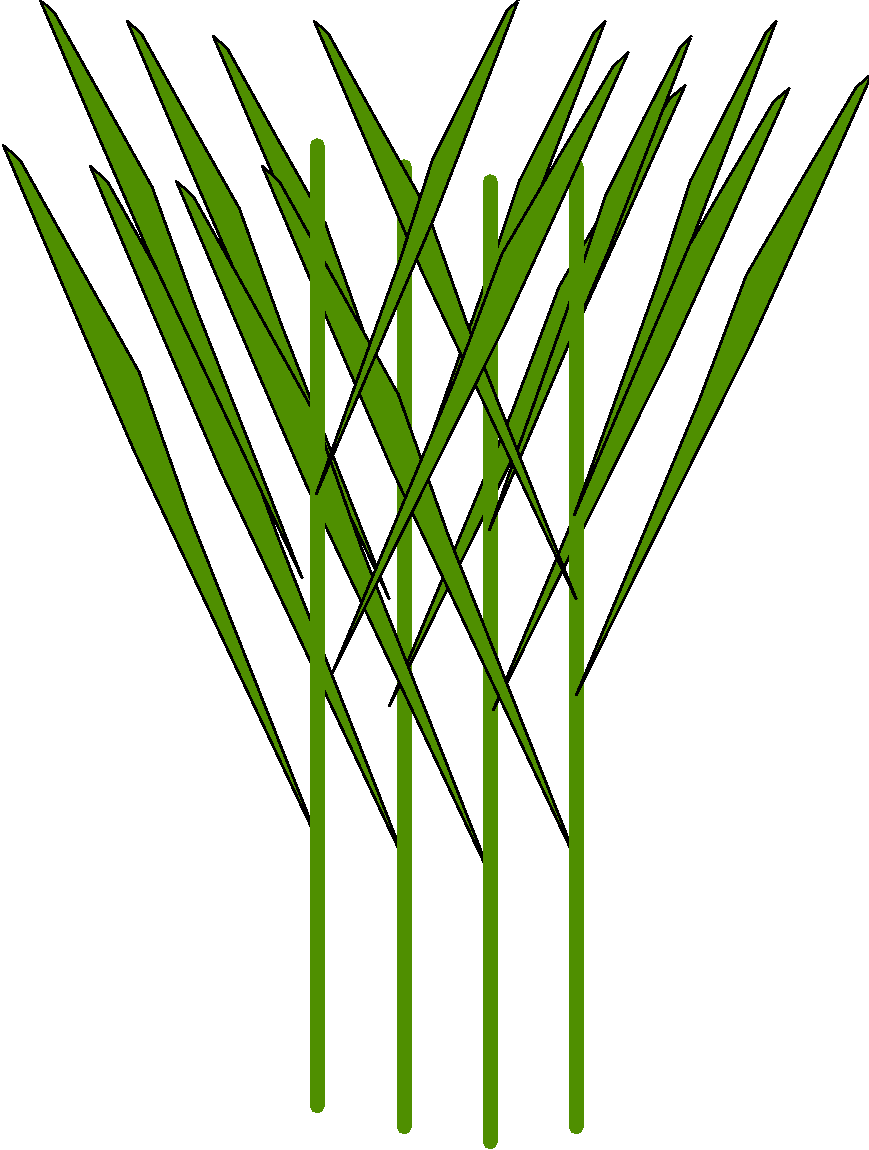 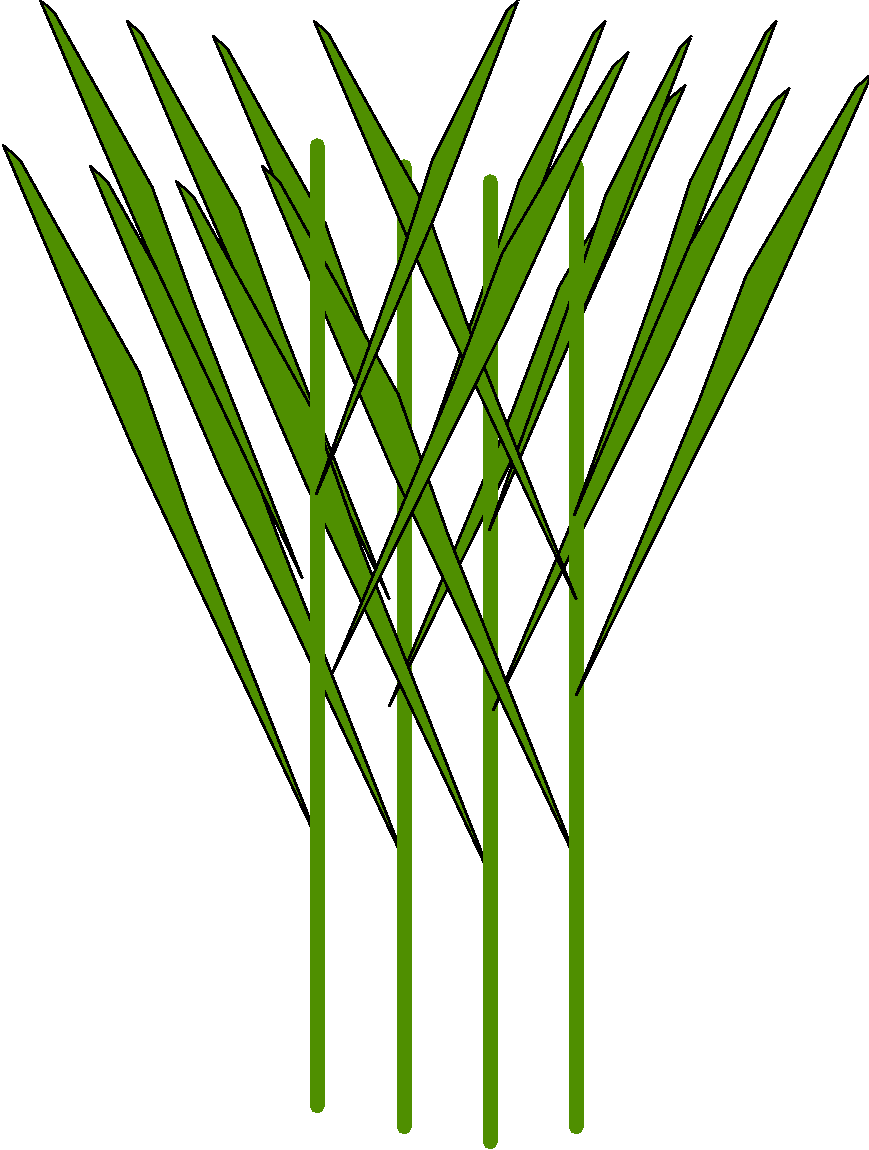 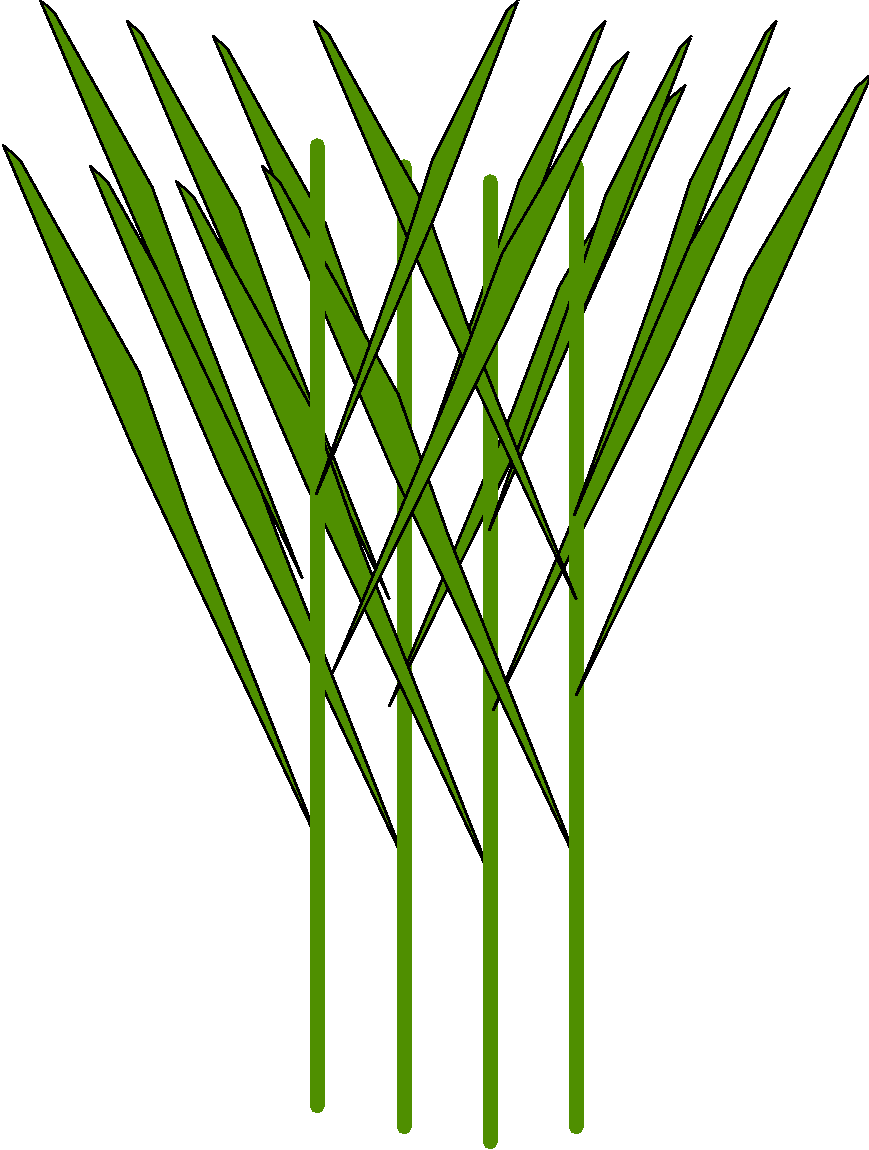 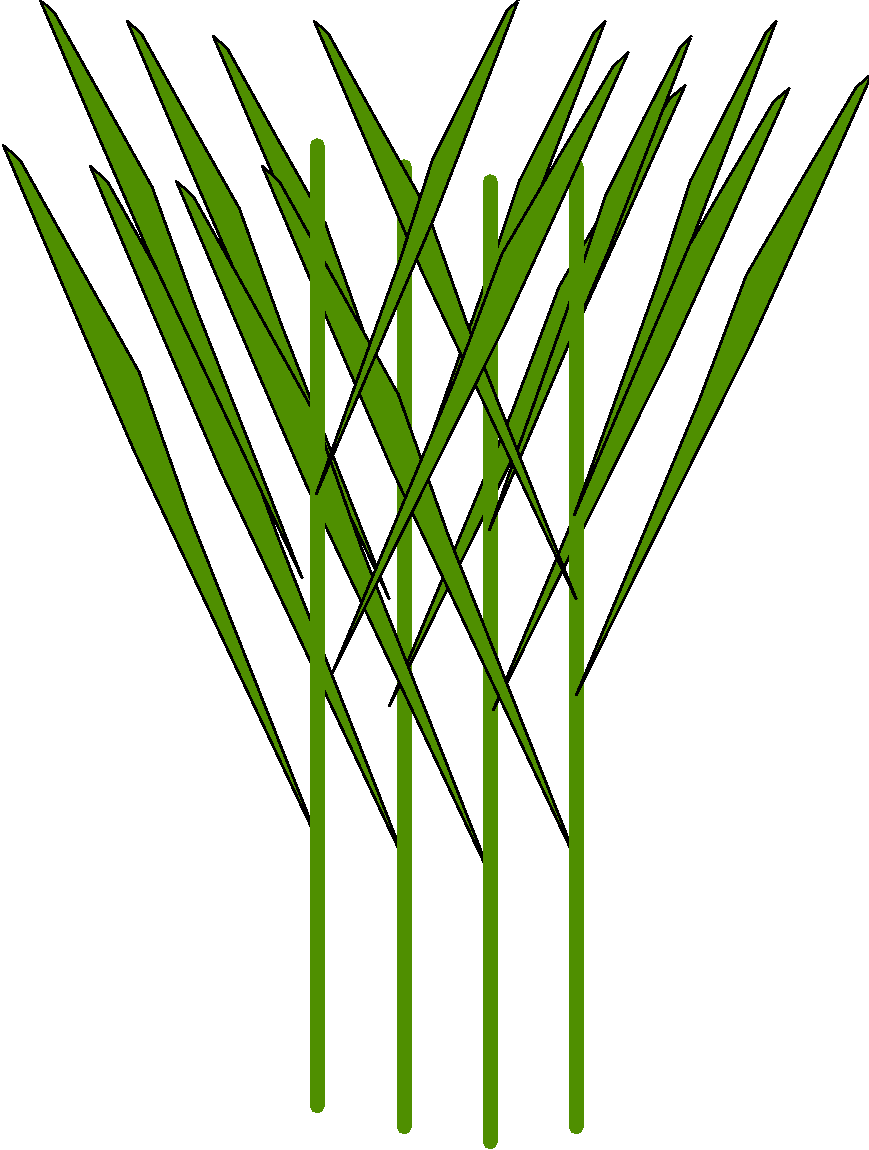 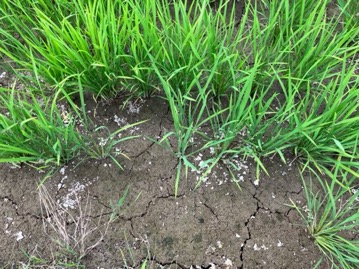 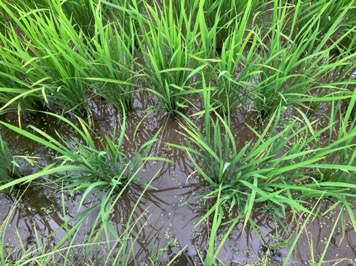 CH4Rice Project:   Study Sites in Asia
Study Areas in cooperation with space agencies / MOA / Universities with companies
BRIN Indonesia: Subang
GISTDA Thailand: Chai Nat / Suphan Buri 
ISRO India: Nawagam
JAXA Japan: Ibaraki / Miyagi 
PhilSA Philippines: Bulacan
PUST Bangladesh: Rajshahi
VNSC/ESA Vietnam: Mekong Delta 
ALOS-2 PALSAR2  (L-band, 6m Full-Pol SAR)  observation for these areas and sharing the data
in-situ water-level/inundation measurement and AWS
International Collaboration
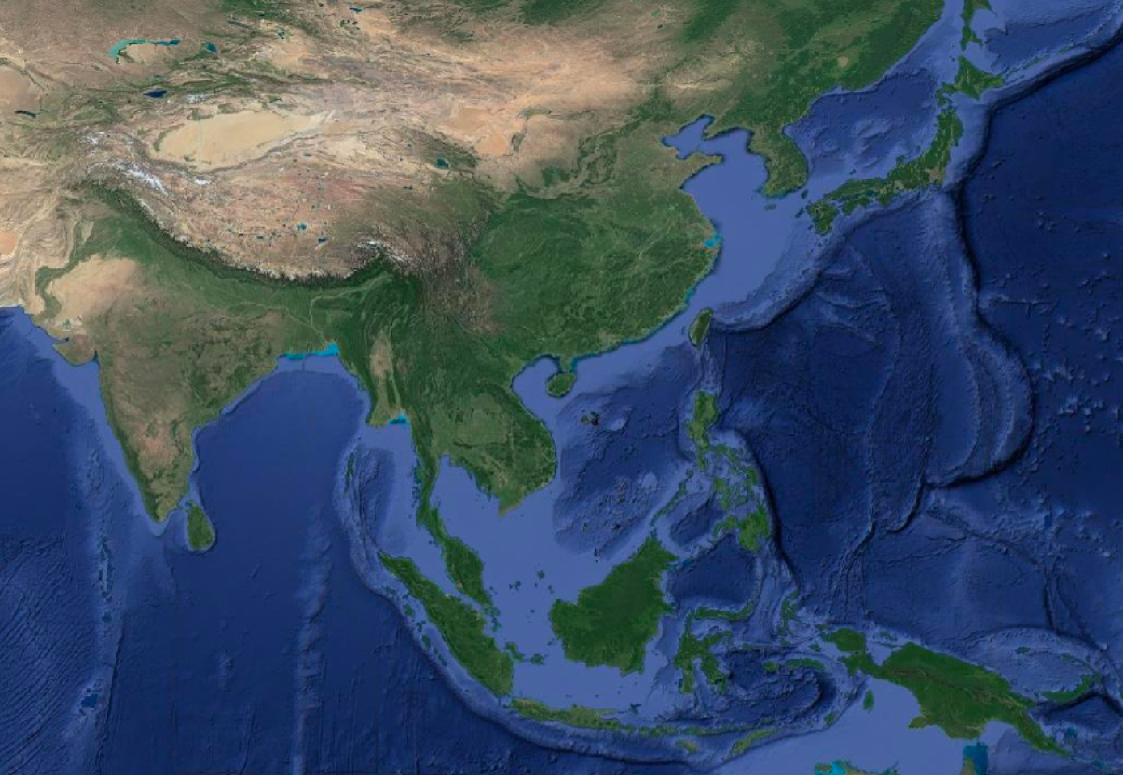 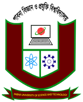 Bangladesh
Japan
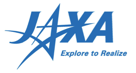 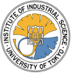 Philippines
Thailand
Vietnam
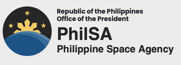 India
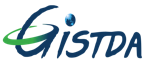 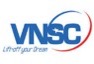 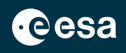 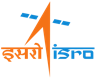 Indonesia
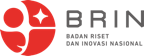 CH4Rice Project:   in-situ  Measurements for Validation
Automatic water-level equipment (manufactured by  company in Japan, Thailand and VIetnam) have been installed in each study site through international collaboration.
Validation of water inundation monitoring with ALOS-2 PALSAR-2 will be done.
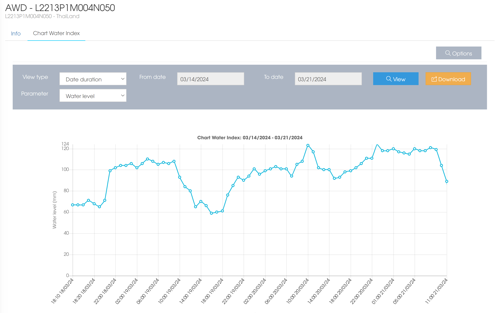 Near Real-time Monitoring
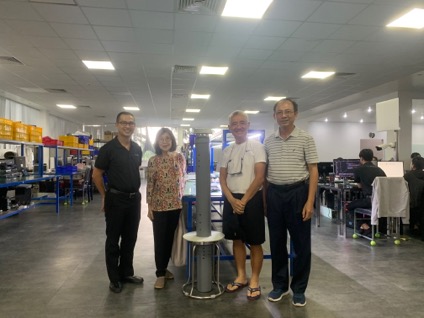 Vietnam
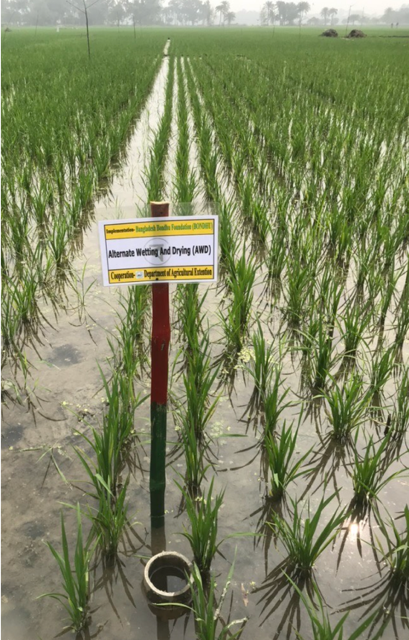 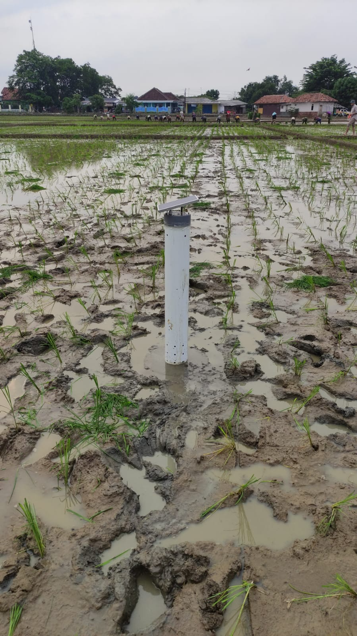 Bangladesh
Indonesia
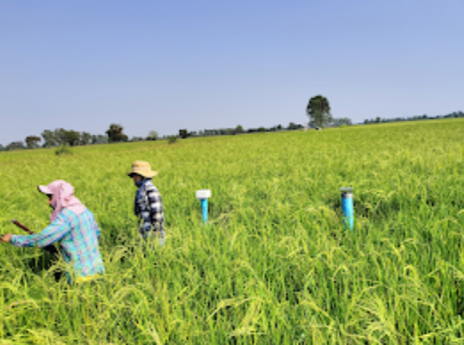 Thailand
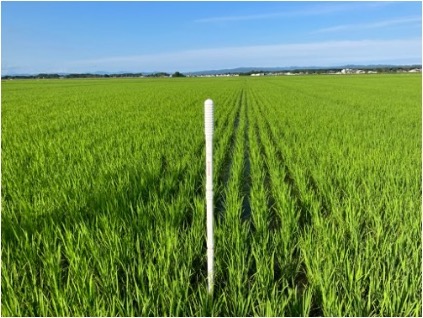 Japan
CH4Rice Project:   Water inundation monitoring with L-band SAR
Utilize the characteristics of backscattering components from L1.1 data (Single Look Complex with full-pol)   (e.g. Freeman’s three-component decomposition)
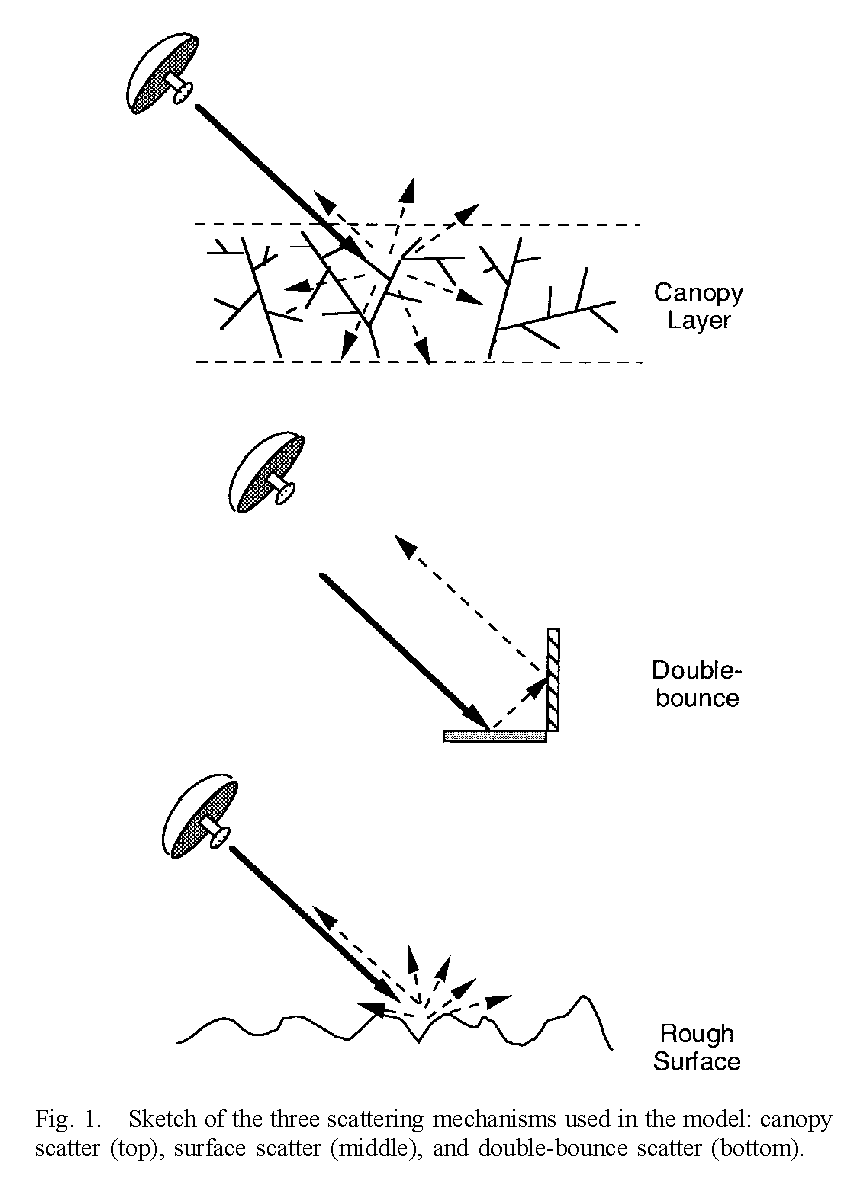 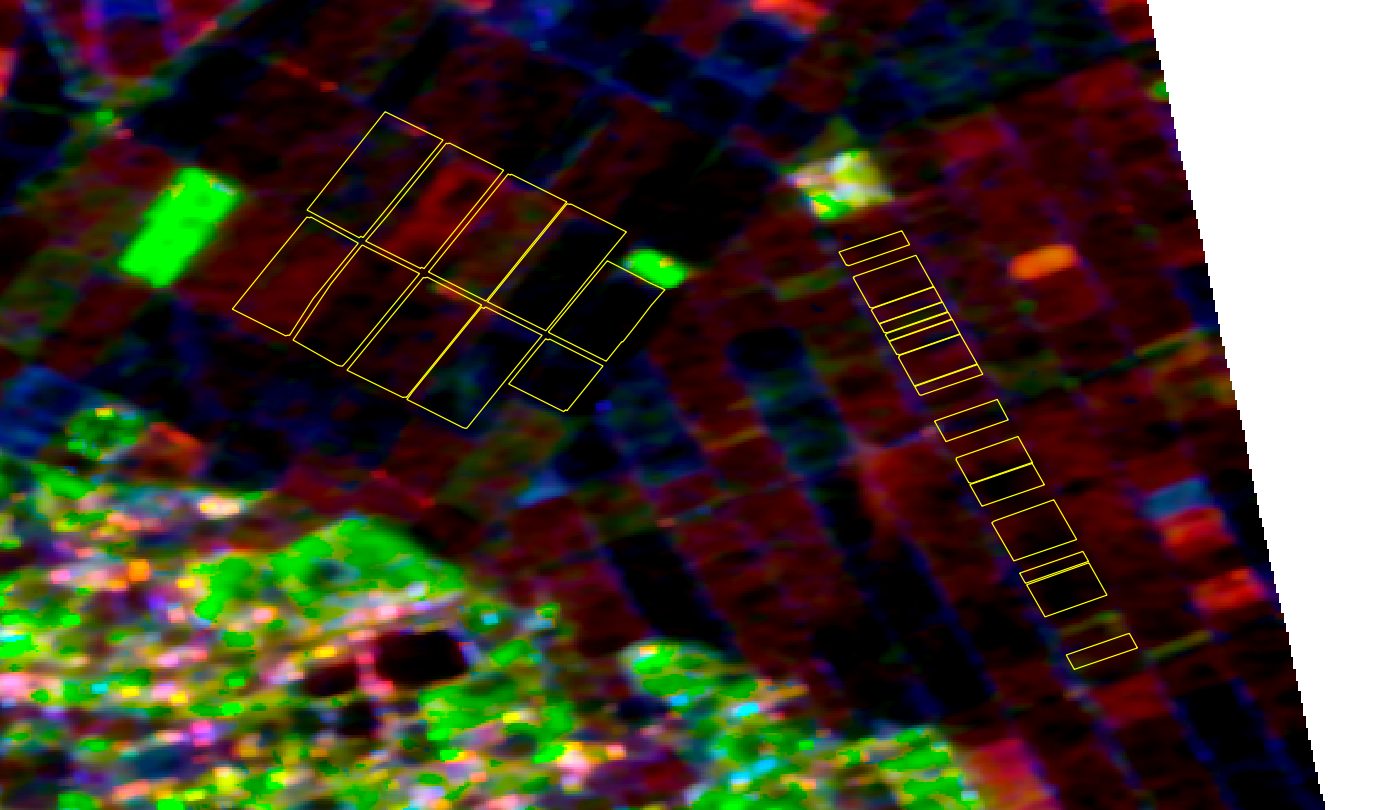 Freeman Decomposition
Red	: double
Green	: volume
Blue	: surface
Tome, Miyagi, Japan
(yellow: target fields with in-situ data)
R: Double BounceG: Volume ScatteringB: Surface Scattering
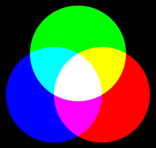 [Freeman et al., TGRS, 1998]
CH4Rice Project:  Schedule
SAFEWS
APRSAF-29
SAFEWS
CEOS SIT
APRSAF-30
Today
Delay
Utilize CEOS Chair Initiative Assets
Rice mapping and satellite data sharing activities of CEOS Chair initiatives 
CEOS Chair initiative 2020 by ISRO, 2019 by VNSC, rice mapping, X/C/L-band comparison
Also, harmonizing APRSAF/SAFE project and GEOGLAM/Aisa-RiCE initiative
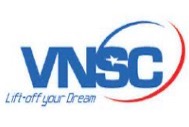 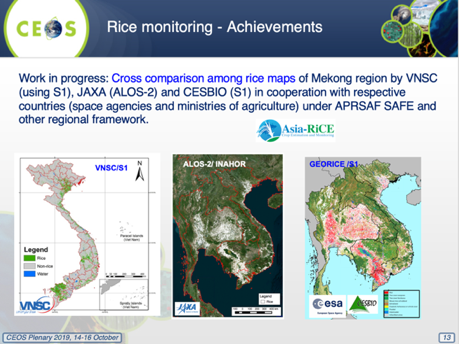 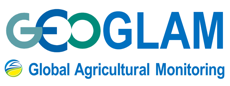 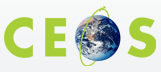 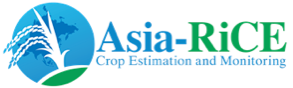 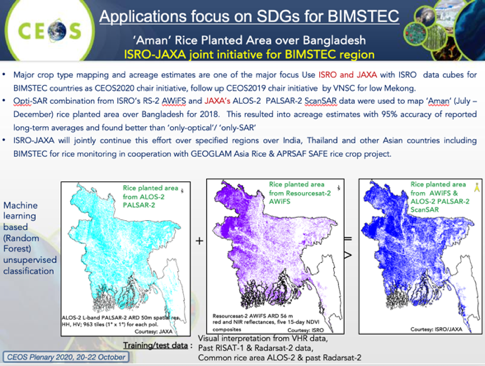 SIT Chair Initiatives
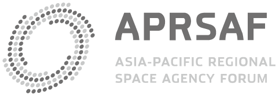 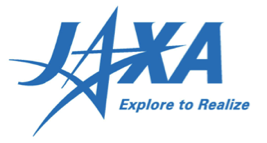 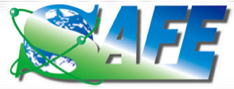 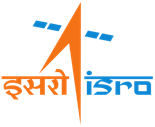 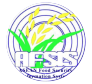 Future Plan:Collaboration with CEOS SIT Chair Initiative
Sharing SAFE CH4Rice project result on methane emission from paddy rice with CEOS committee as GHG measurement best practices.

Collecting data requirements (polarization, wavelength, spatial resolution etc.) and input into the discussions of Essential Agricultural Variables (EAV) in terms of sustainable/climate smart agriculture, algorithm/product comparison (water inundation, planted area, phenology etc.) for estimating methane emission from paddy rice.

In collaboration with CEOS, discussion with public and/or private sector, international initiatives/programs (e.g. IMEO) and other stakeholders to maximize the use of CH4Rice project results for methane MRV and carbon credits towards climate change mitigation.  Consider to propose “Voluntary Carbon Standard” or international standard method (e.g. Japanese Joint Crediting Mechanism) using space-based data for carbon credit.
Concluding Remarks
SAFE CH4Rice (methane emission evaluation from paddy rice) project has been started since 2022 led by VNSC (Dr. Lam Dao Nguyen).

Study areas were selected in Asian region and in-situ measurement equipment have been installed in each region under international collaboration, ALOS-2 PALSAR-2 Full-Pol observation data for the region will be shared with participating agency.

Collaboration with CEOS to promote the CH4Rice project, especially collecting data requirements or standardization of the algorithm for estimating methane emission from paddy rice, and discussion with stakeholders.
Thank you very much for your attention !